Housing Foundations Training
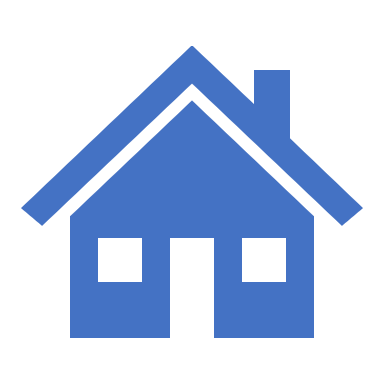 Jennifer Howell – Disability Housing Manager
Executive Office of Health & Human Services
2024 Core Options Counseling 
Program Training
February 14th, 2024
Preparing Housing Applications - Important Considerations
Have consumers apply for ALL available housing opportunities that present, not just one or two! 
Encourage consumers to apply to surrounding cities & towns close to their desired location.
Have documentation on the ready! It’s never to soon to begin gathering core documents.
Enlist a support system! Family member, friend, spouse, adult child, anyone who might offer time and assistance for the consumer.
Keep a log. This will help later when checking in for updates.
KEEP ADDRESS UPDATED!
Fill out all applications, online and paper, thoroughly. Do not skip questions or sections. If it does not apply, simply put N/A.
Never stop searching for new housing opportunities!
It all comes down to this; The more willing a consumer is to apply for any and all housing opportunities, the better that person’s chances are for securing affordable and/or accessible housing with less wait time.



T
Housing Priorities and Preferences
Some programs offer priorities and preferences that will place an individual closer to the top of a waitlist. Always check off these boxes in cases where applicable! 

Town/City Resident 
Working in town/city
Veteran
Person needing accessible housing 
Homelessness
Emergency Status

NOTE: Preferences will vary with each separate housing program



T
Housing Search Resources
Housing Navigator:
A user-friendly housing search tool for anyone searching for affordable rentals to find what they need in one place. This has replaced the outdated MassAccess Housing Registry. 
https://housingnavigatorma.org/

CHAMP Online System
Online system managed by Executive Office of Housing & Livable Communities, where you can submit an application to multiple housing authorities all at once, instead of having to mail or hand deliver an application to each housing authority separately. You can also keep your application information up-to-date on this website as it changes. This will help you to make sure that housing authorities know how to contact you.
https://publichousingapplication.ocd.state.ma.us/



T
A tenant-based voucher (commonly referred to as mobile voucher) is a housing subsidy that allows a household to choose the housing they want to live in as long as it is affordable, safe, and the rent is within the rent limit set by the issuing housing authority. This amount will vary in each city/town.

A big advantage to a tenant-based voucher is that the person gets to choose the location. Another advantage is that if the person moves for any reason, the voucher gets transferred to the new location.
What is a Tenant Based Voucher?
Alternative Housing Voucher Program
The AHVP Program provides vouchers for rental assistance to non-elderly persons with a disability and of low-income who have been determined eligible and qualified for elderly/handicapped housing. AHVP is state funded housing which may used to find housing anywhere in the state of Massachusetts 
Eligibility for AHVP:
Under the age of 60
Have a disability
Must be under 50% of (AMI) Area Median Income

Administered by Public Housing Authorities and Regional Administering Agencies. NOTE: Not all Housing Authorities issue AHVP Vouchers (see next slide)

Apply for AHVP through CHAMP: https://publichousingapplication.ocd.state.ma.us/
AHVP Issuing Administering Agencies
Since AHVP vouchers are mobile, it doesn’t matter which specific housing authority issues the voucher. It is recommended that individuals who are eligible for AHVP apply to ALL the housing authorities with those vouchers. 
  
Acton				Amherst			Andover
Barnstable 			Belmont 			Brockton 
Charlton 				Chelsea			Fitchburg 	
Holyoke				Ipswich 			Mansfield 
Melrose 				New Bedford		Newburyport 	
Northbridge			Provincetown 		Revere 
Sandwich 				Sharon			Spencer 	
Springfield			Taunton 			Westfield 
Whitman 				Wrentham
Lynn Housing and Neighborhood Development (LHAND) Special Purpose Housing Voucher
LHAND is a special type of Section 8 voucher for a specific population. Vouchers are issued by LHAND office and may be used anywhere in the state.  
Eligibility:
Non-Elderly, Between the ages of 18-61
Person with a disability
Currently residing in an institution
Eligible for a housing choice voucher

To Apply: Complete the Referral Form, Application and HUD Release Form attached to this power point. Completed documents get emailed to Jennifer Howell, Jennifer.m.howell@mass.gov for processing
8
Massachusetts Rental Voucher Program
MRVP is a state funded housing program which provides a voucher to a household which they may use to find housing anywhere in the state of Massachusetts

Individuals, families, people with disabilities and elders are all eligible for MRVP.
The income limit for eligibility for MRVP is 80% of Area Median Income. 
You will pay at least 30% of your net monthly income towards rent. Even if you are eligible for a voucher, you will be placed on a waiting list because of high demand. 
The amount you can get for a mobile voucher is limited based on the number of people in your household and your town or city
Administered by Public Housing Authorities and Regional Administering Agencies

Apply for MRVP through CHAMP: https://publichousingapplication.ocd.state.ma.us/
A project-based subsidy is one that is attached to a specific unit in an existing structure. 
Project-based units can fall under public housing, meaning the property might be owned and operated by a local housing authority.  For  public housing tenants, the housing authority is their landlord. Other project-based subsidized housing might be owned by a private landlord or corporation that has received government subsidies to provide affordable housing.

An advantage to a project-based subsidy is that the individual does not have to search for housing, the location is already determined. This can save a significant amount of time.
What is Project-Based Housing?
Community Based Housing Program (CBH)
CBH is a housing development program that provides capital funds to developers to set-aside units for persons with disabilities who are residing in institutions or at risk of institutionalization to transition to the community. CBH units are fully accessible and affordable for individuals or families of any age
        Eligibility:
Have a disability
Not a consumer of DDS or DMH
Are in an institution or at-risk of institutionalization

       CBH Vacancies Notifications are sent via Email
To apply for CBH units, return a completed application, CBH Certification form, and any other required forms, to the Property Manager. This information will be included in the notification. NOTE: the housing applications and contact person will vary with each CBH location
11
State-Aided Public Housing
State-aided public housing is housing managed and operated local Housing Authorities. For public housing tenants, the Housing Authority is their landlord. Over 240 Local Housing Authorities are responsible for the management and operation of public housing assistance programs throughout the Commonwealth of Massachusetts.
The units come in various bedroom sizes and there are various types of state-aided housing available for low-income families, elderly households, and persons with disabilities found throughout Massachusetts
Housing Authorities use income limits developed by HUD. These income limits vary from area to area so you may be eligible at one HA but not at another
The subsidy stays with the building; when you move out, you no longer have the rental assistance
Not all housing authorities administer every type of housing program
Applicants can apply through CHAMP: https://publichousingapplication.ocd.state.ma.us/
Congregate Housing
Congregate Housing is a shared living environment designed to integrate the housing and services needs of elders and disabled individuals.
Each resident has a private bedroom but shared one or more of the following: kitchen, dining facilities, and/or bathing facilities
Congregate Housing Coordinators are onsite to ensure a stable environment and to foster a sense of community. They can help residents access community resources, manage issues that arise from shared living, plan social activities, etc.
Does not offer 24-hour care and supervision
Services are available based on program eligibility to aid residents in managing Activities of Daily Living in a supportive, but not custodial environment.
 For a full list of sites, visit: https://www.mass.gov/doc/congregate-housing-contractors-site-listings/download



T
The FY23 Statewide Income Limits For Massachusetts can be viewed on the HUD website.

https://www.nhhfa.org/wp-content/uploads/2023/05/HUD-Income-Limits-2023.pdf
Rent Calculations
What You Will Need & How to Collect It
Core Documents
Why is document collection important?
Start Early!
Document Collection and Maintenance Tips
CHAMP
Common Housing Application of Massachusetts Programs
CHAMP Online Application
Through the CHAMP online system, a person can conveniently submit an application for housing to one or multiple housing authorities, instead of having to mail or hand deliver an application to each housing authority separately. 
The system allows provides allows for a simple method of keeping contact and application information up-to-date, if changes occur over time.  
Currently, CHAMP is the utility used to apply for AHVP, MRVP and State-Aided Public Housing. The site is managed by Executive Office of Healthy Living Communities (EOHLC).
If you have an active application at one or more local housing authorities, you can find it on this website and manage it on this website. Do not file a new application. Once you find your existing application on the website, you can make changes such as updating contact information and adding or removing your applications to housing authorities. 
https://publichousingapplication.ocd.state.ma.us/

(First time users will need to have an existing email address that will be used to create an online login)
CHAMP
While completing an online CHAMP application has many conveniences and serves as an excellent way to apply to multiple programs with one single application, it’s important to understand that a completed CHAMP application will not apply you to every housing program that might be available. 
While not all Housing Authorities administer every type of housing program, most do have a mixed portfolio of state and federal housing subsidies, and many offer programs unique to an individual city or town. It is recommended to explore the websites, or check in with each individual Housing Authority where you are interested in living to explore a complete list of all possible housing subsidy programs.
For a most thorough housing search, do this on top of applying through CHAMP.
What You Need to Know
Housing Waiting Lists
What Happens When I Am Put On a Waiting List?
If your application for a housing program is accepted, your name goes onto a waiting list for that program. You will then have to wait until your name comes to the top of the list.

Staying on the List
During the time you are on the waiting list, housing agencies and properties will from time to time send you a notice asking whether you are still interested in being on the waiting list. You will be given only a short time to respond to this notice. If you do not respond by the deadline, you will be taken off the waiting list.

If you move, send written notification of your new address to all the places where you submitted applications.
How Long Will I Wait?
Waiting lists for housing programs vary and can be very long. If you apply for housing in a lottery, you may be lucky and have your control number pulled early, giving you a place closer to the top of the waiting list. The more programs and places that you apply to, and the more waiting lists you get put on, the better your chances will be of reducing that wait time. 

Try not get discouraged by waitlists, they do move and eventually your name will come up. Be sure to have your core documents available and ready so that when a housing opportunity does present, you will be well prepared and not get skipped over for not having what you need.

Keep A Log
It can be difficult to keep track of your housing search. You often have a lot of papers, you are applying to many housing authorities and developments, and you are on waiting lists for a long time. Use a log to keep track of the locations, dates, waiting list numbers and other information.
Prepare Your Consumer for Housing Tenancy
Get the consumer excited! 
Encourage & Support while anticipating possible reluctance.
Talk to them about what to expect: There will likely be more forms to complete & background checks, reference checks will occur. Appointments at the property site, transportation coordination if needed.
Consider doing a practice interview with your consumer.
Make sure your consumer understands the terms of the lease and how violations might affect future tenancy. 
Community Based Supports
Move-In Resources; MassHealth MATCH Program, Title 7 Part B,
Questions?
A lot has been covered, need further clarification?
Birth Certificate
www.vitalchek.com
Covers most states and many international locations
Also includes information on how to contact states/other countries for birth certificate information
Social Security Card
Utilizing the birth certificate and one other form of identity, which the Social Security Administration indicates could be an employee ID or other non-government issued ID, you can obtain a copy of the social security card.  The Social Security administration can be found here:  http://www.ssa.gov/ssnumber/.
Photo ID
The birth certificate and social security card are two required documents to obtain a Massachusetts ID.  From the Massachusetts Registry Website (www.massrmv.com), the following are also required:
You must present the following:
Document proving date of birth
Document proving signature
Document proving Massachusetts residency
A Social Security Number (SSN) that the RMV can verify with the U.S. Social Security Administration (SSA) as having been issued to you OR an acceptable Denial Notice from the SSA. If you present a Denial Notice, you must also present proof of acceptable visa status, an I-94 (Record of Arrival and Departure), and a current non-U.S. Passport.
All documents must be originals. Photocopies will not be accepted. You must also clear a check through the National Driver Register and pay the required fees.
For reasonable accommodations, call Medical Affairs at (857) 368-8020
Social Security Income Statement
If someone is receiving social security income, you may request printed verification over the phone and that verification of that income will be mailed to the Enrollee.  More information on receiving a social security printout can be found here: https://faq.ssa.gov/ics/support/kbanswer.asp?QuestionID=3705.   For consumers that are receiving the State Supplemental Portion (SSP) along with their SSI benefits, they can call 877-863-1128 to get written verification of the SSP income. 
If a consumer is unable to go to the Social Security office in person and authorizes you to do so, you can visit the social security office and get information on their behalf.  The consumer must fill out the release form that can be found here: http://www.socialsecurity.gov/forms/ssa-3288.pdf.
Best way: use the social security log in system!  This allows someone to look at/get a copy of their benefits at any time. The individual must answer questions regarding their credit history in order to do this, and have an email address and cell phone. www.socialsecurity.gov/myaccount
Bank/Assets
Ideally, the individual can log in to their account and print off statements
If there is a charge to obtain copies of statements, this form can be used: http://www.mass.gov/eohhs/docs/masshealth/membappforms/fir-1.pdf
Up to 6 months may be required
Contact Information
Jennifer Howell
Executive Office of Health and Human Services
Disability Housing Manager
Jennifer.m.howell@mass.gov